ENGENHARIA ELETROQUÍMICAAula 4b – Introdução à EletroquímicaELETRÓLISE
Prof. Dr. Thomaz Augusto Guisard Restivo
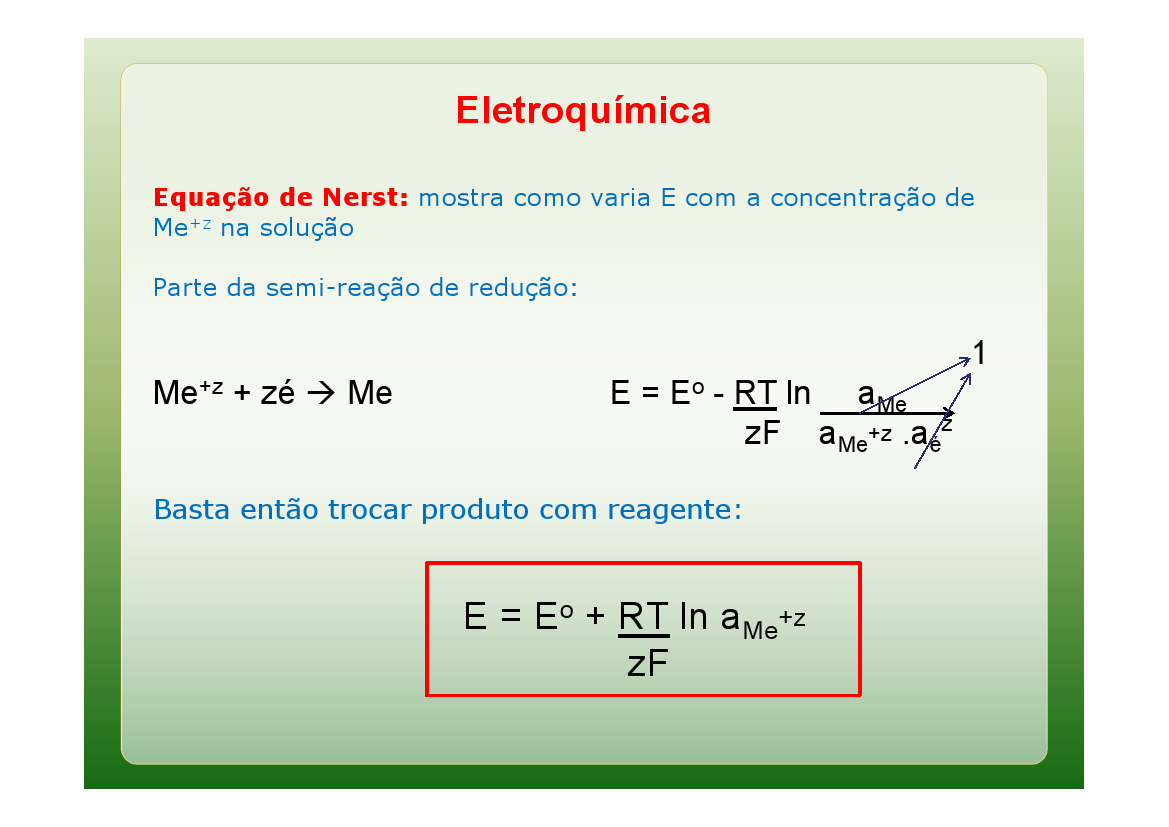 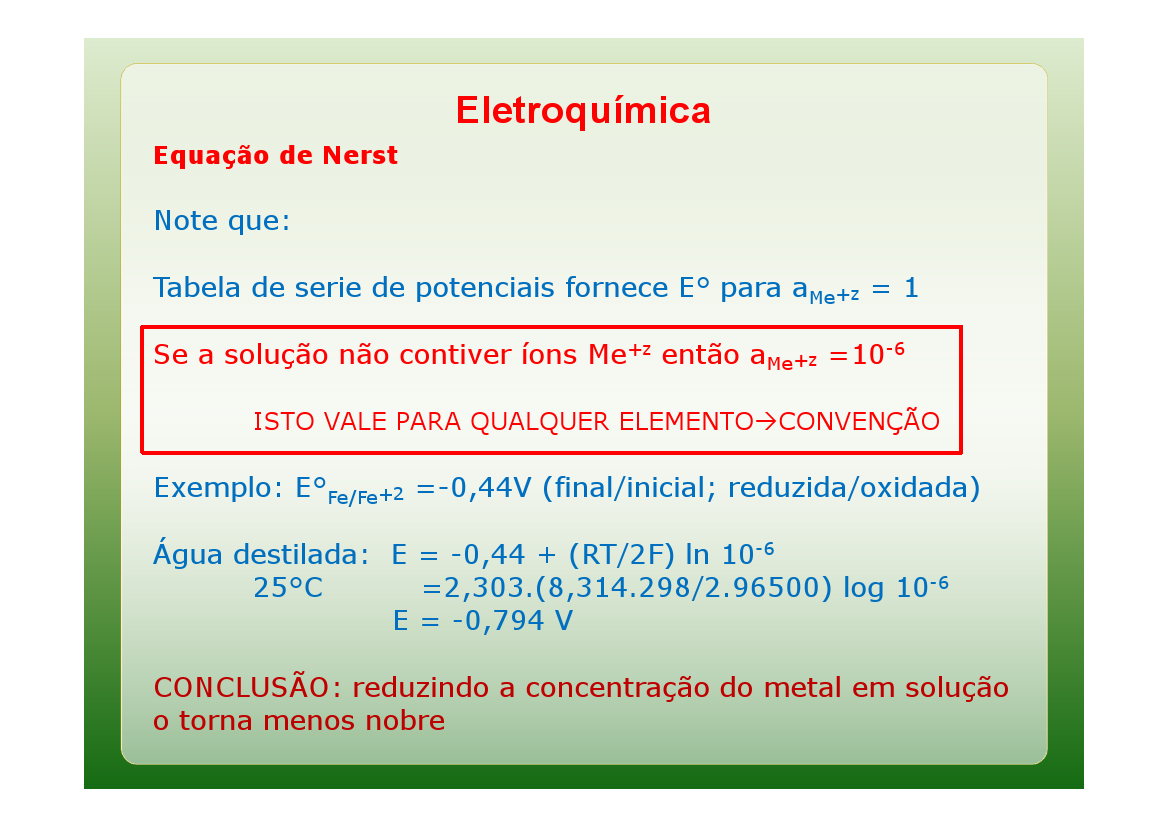 E = -0,44 + (RT/zF) ln aFe+2
E = - 0,44 + (8,314.298/2.96500) ln 10-6
E = - 0,617 V
 mais anódico
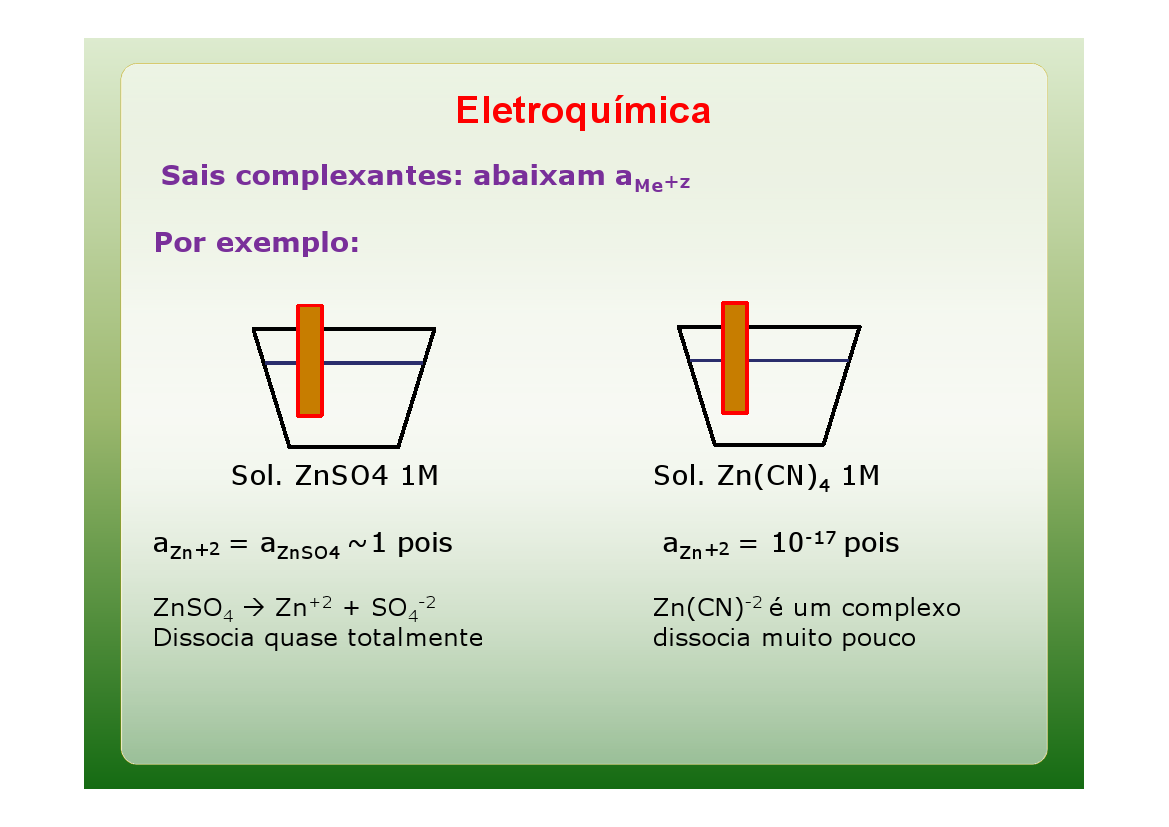 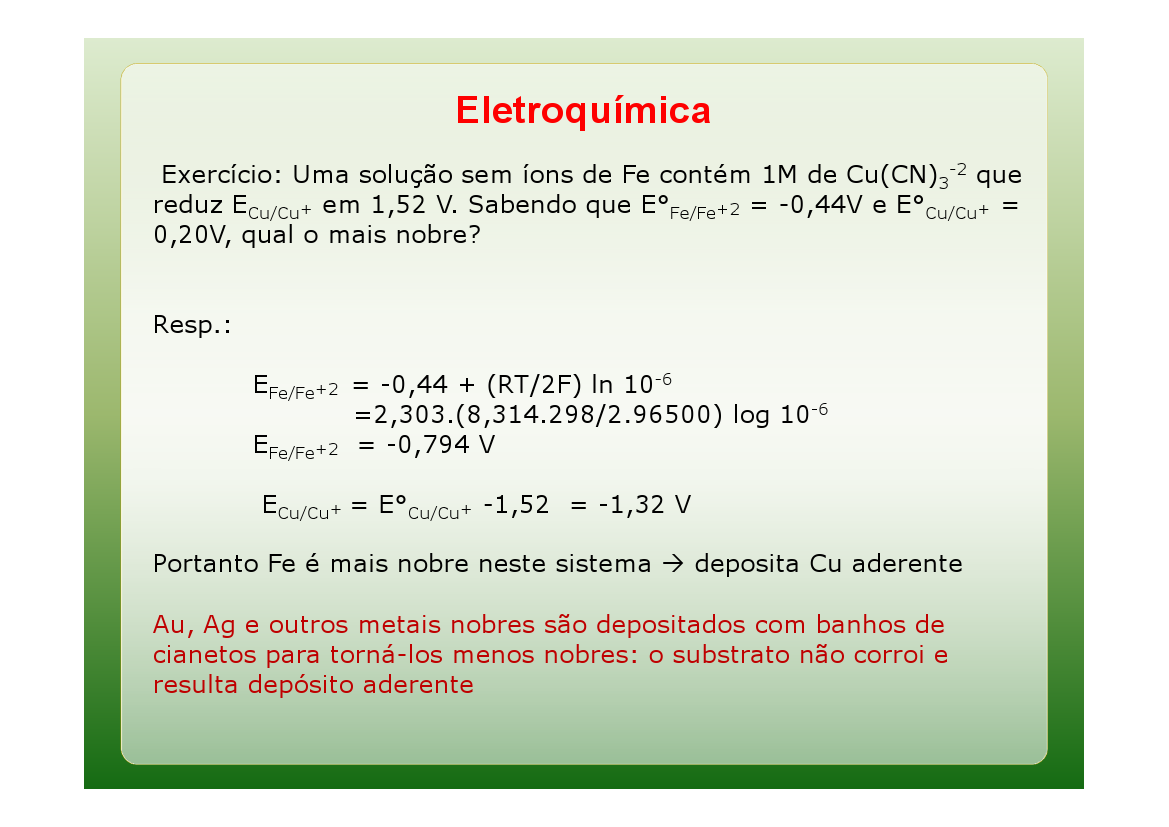 -0,44 + (RT/zF) ln aFe+2
 - 0,44 + (8,314.298/2.96500) ln 10-6
 - 0,617 V
0,20 – 1,52 = -1,32 V
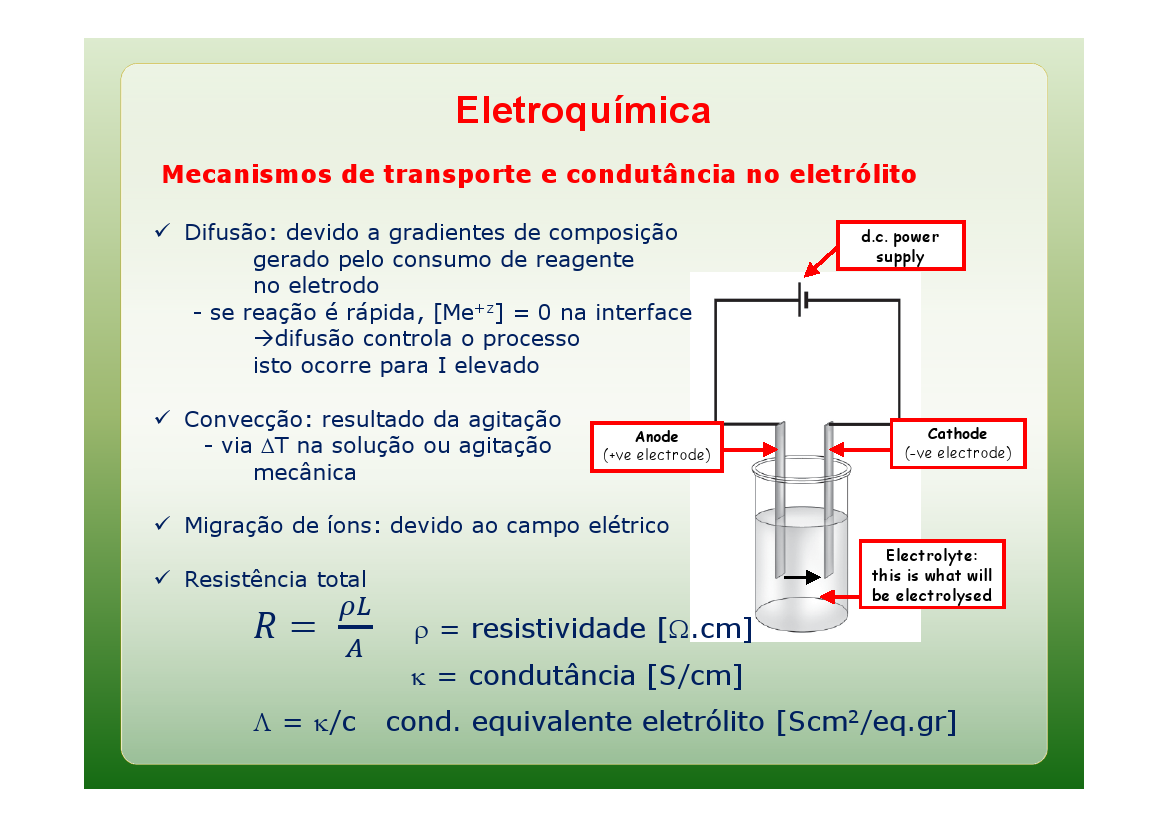 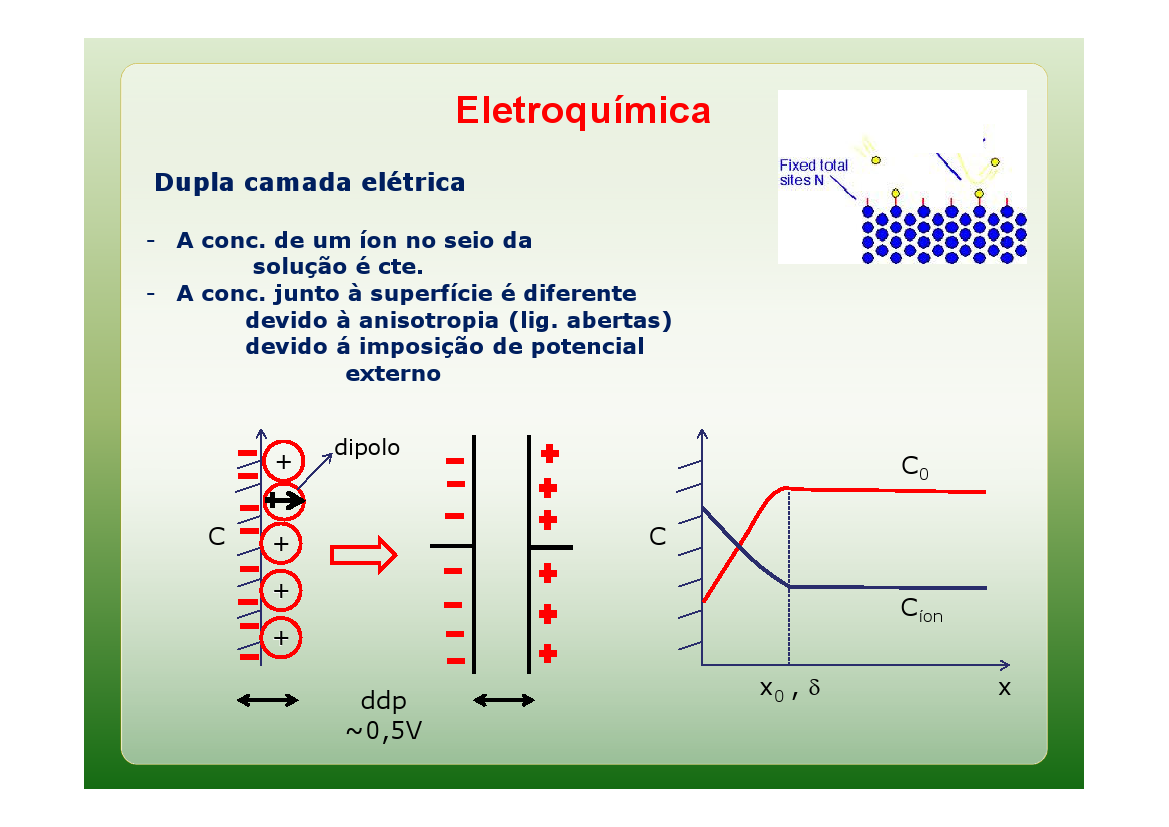 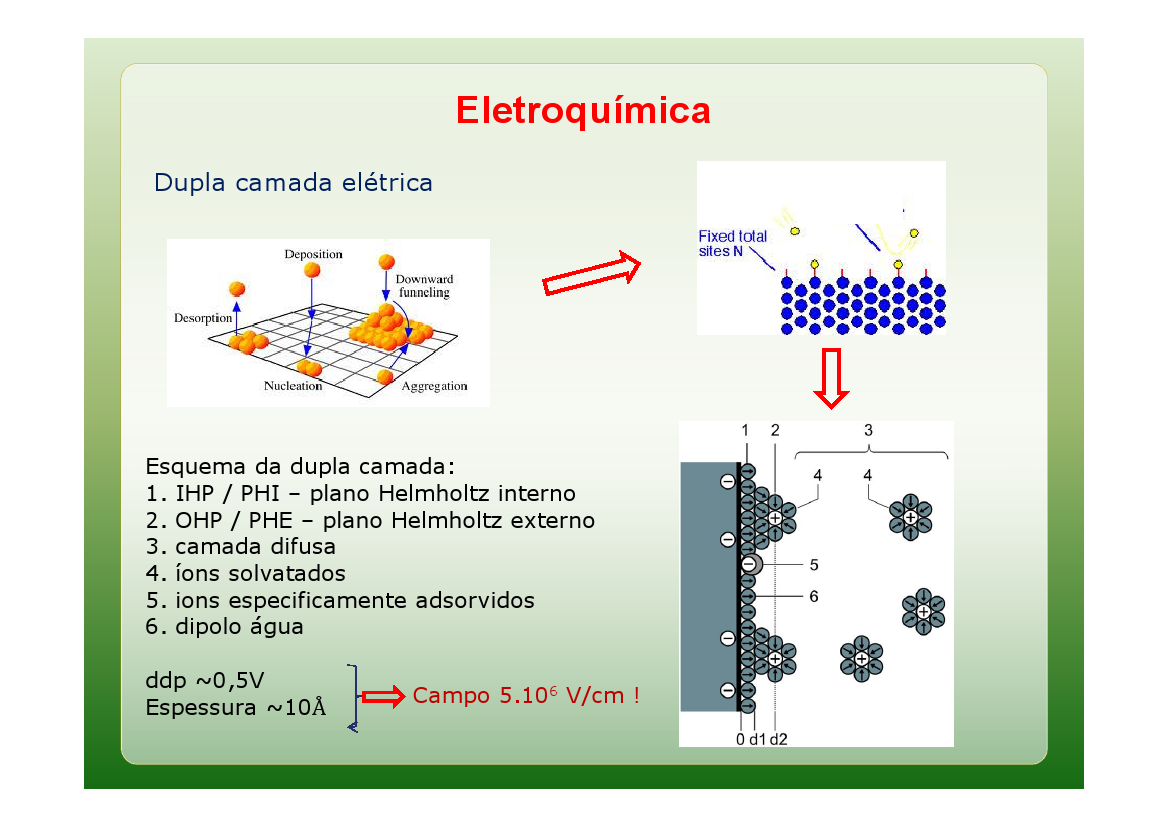 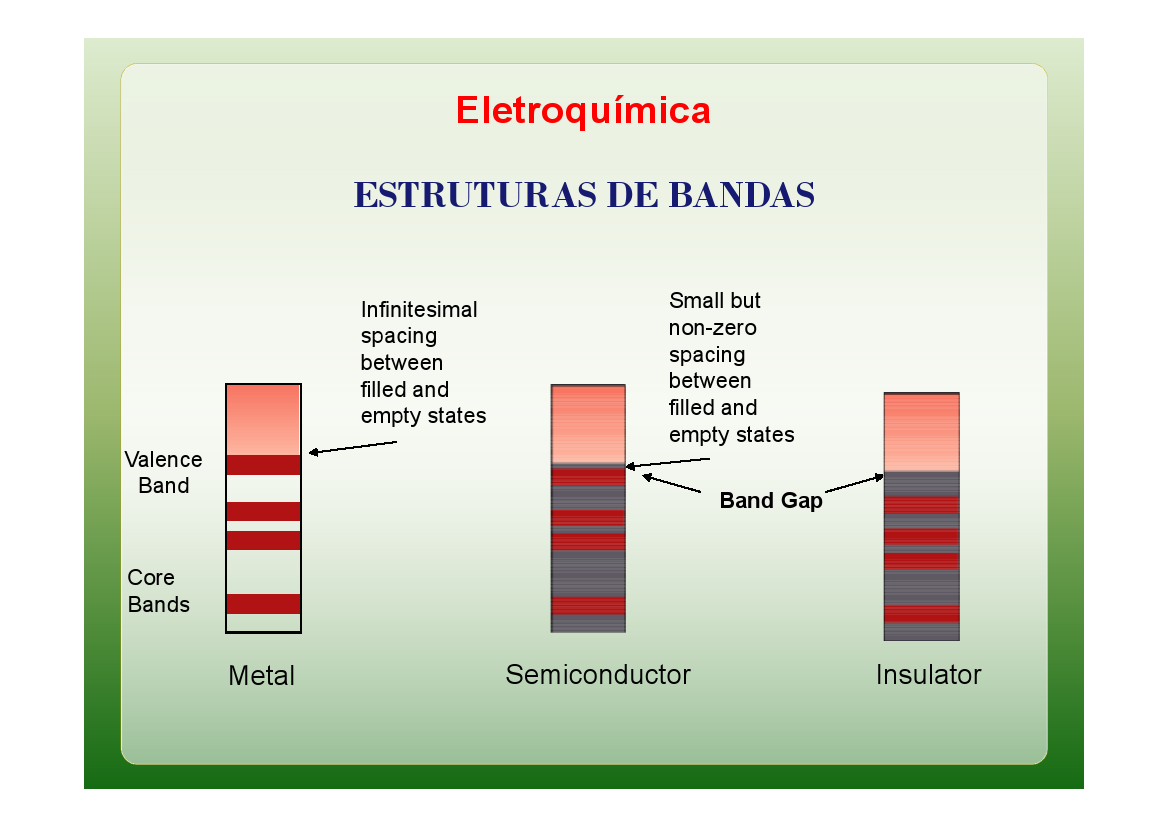 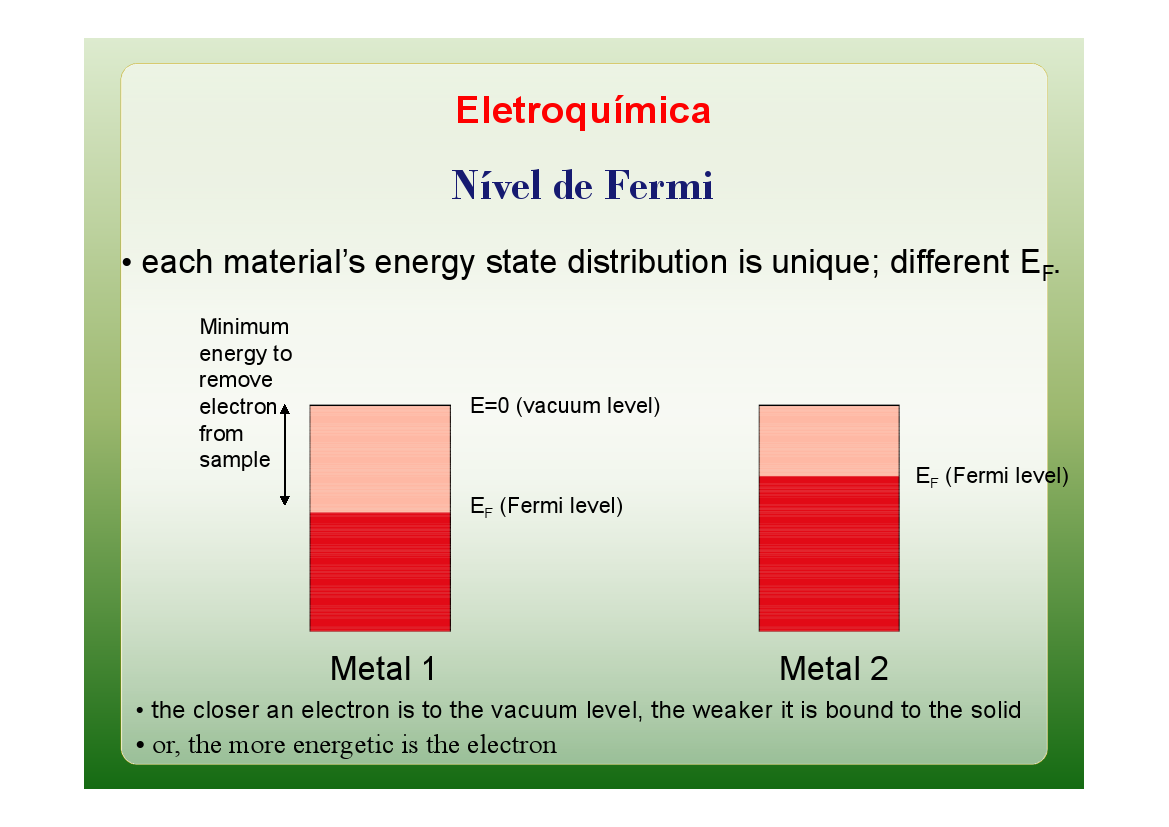 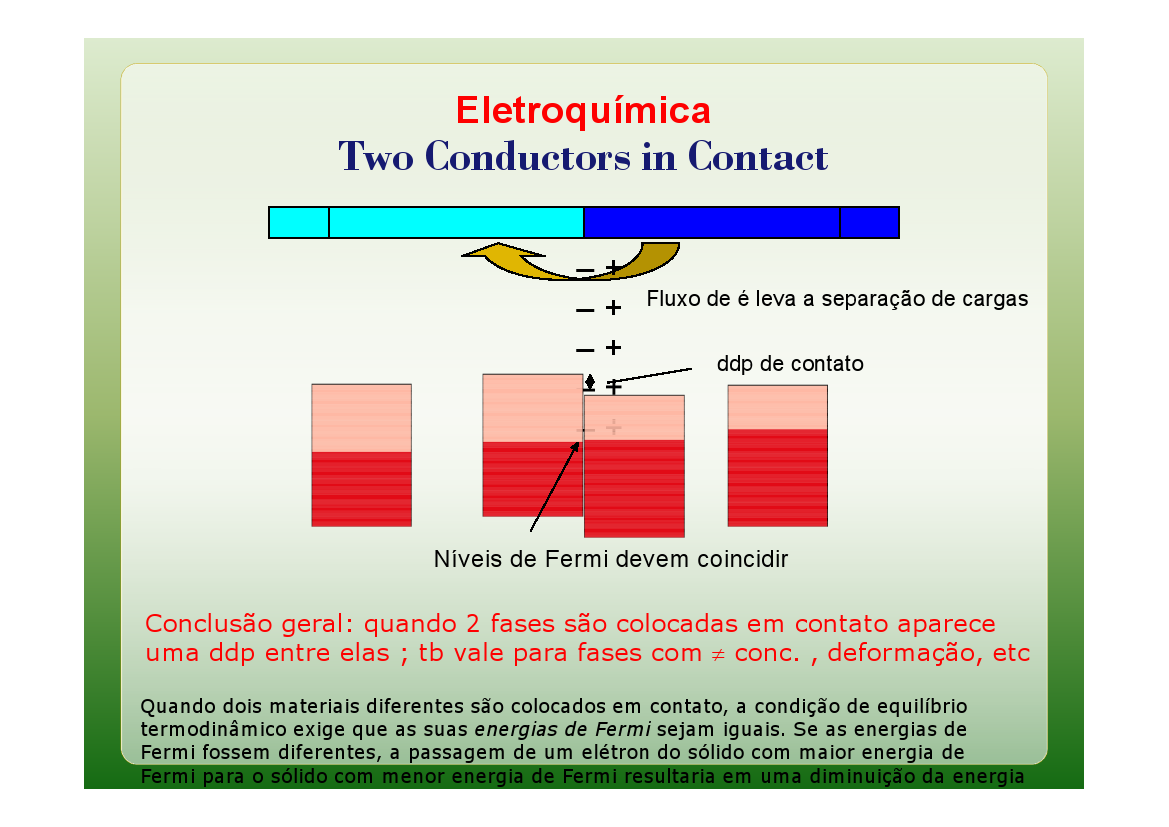 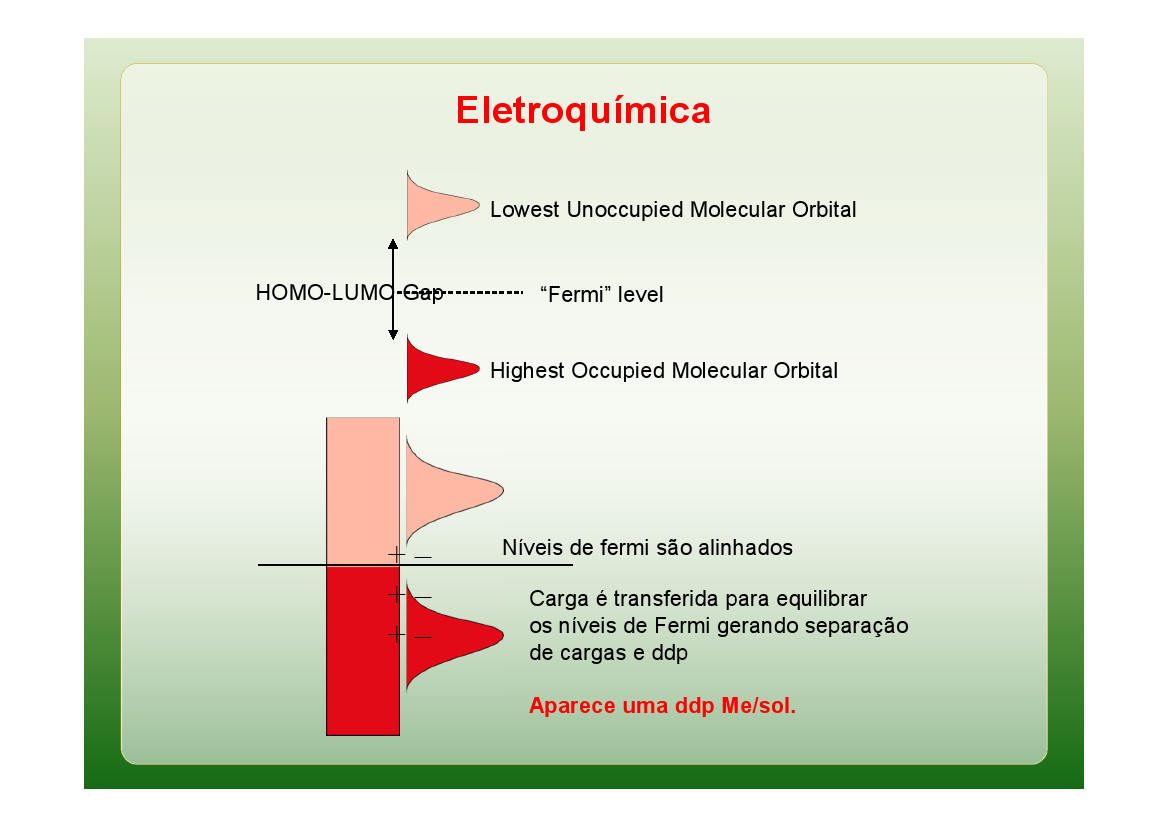 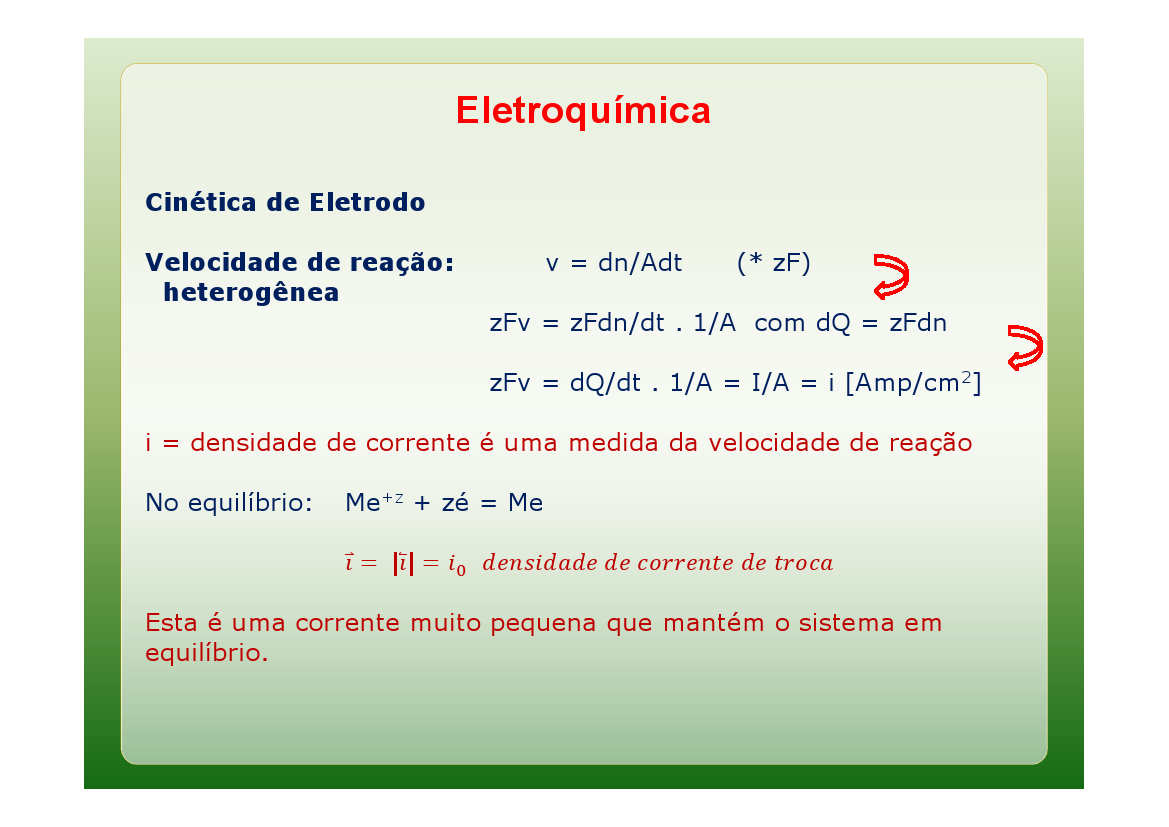 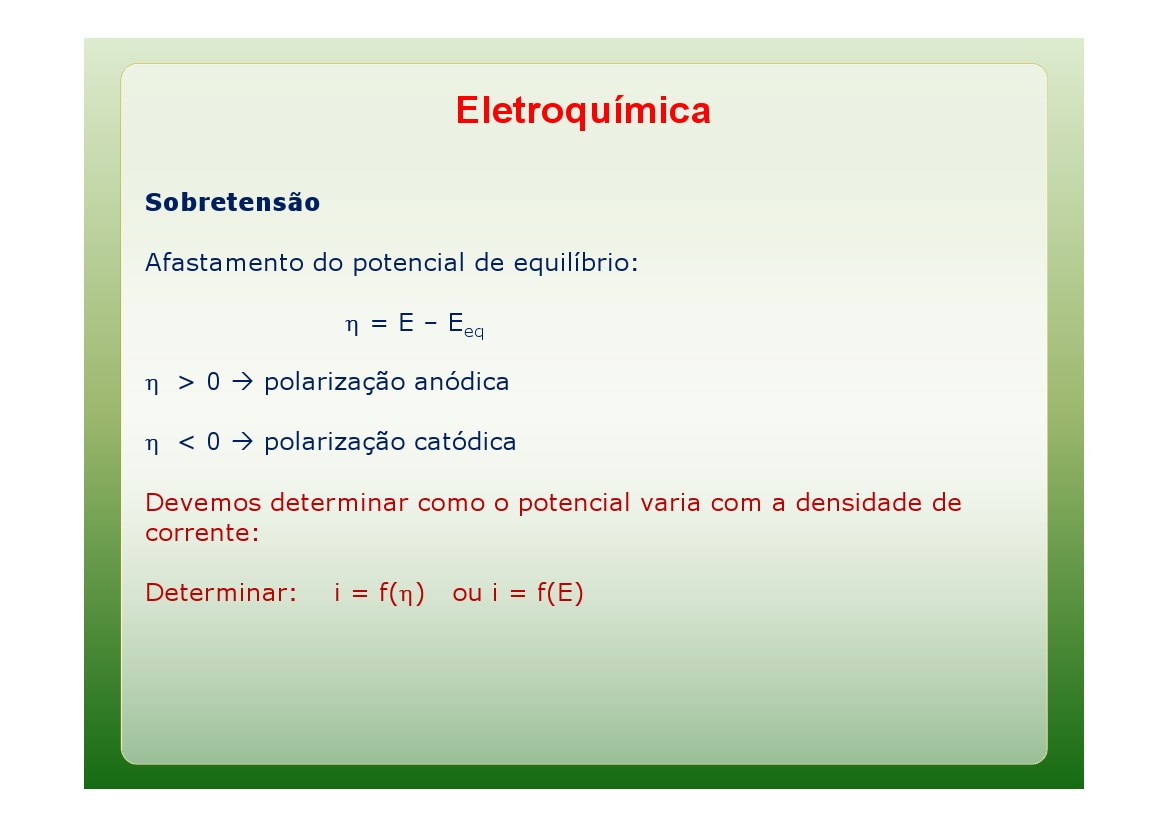 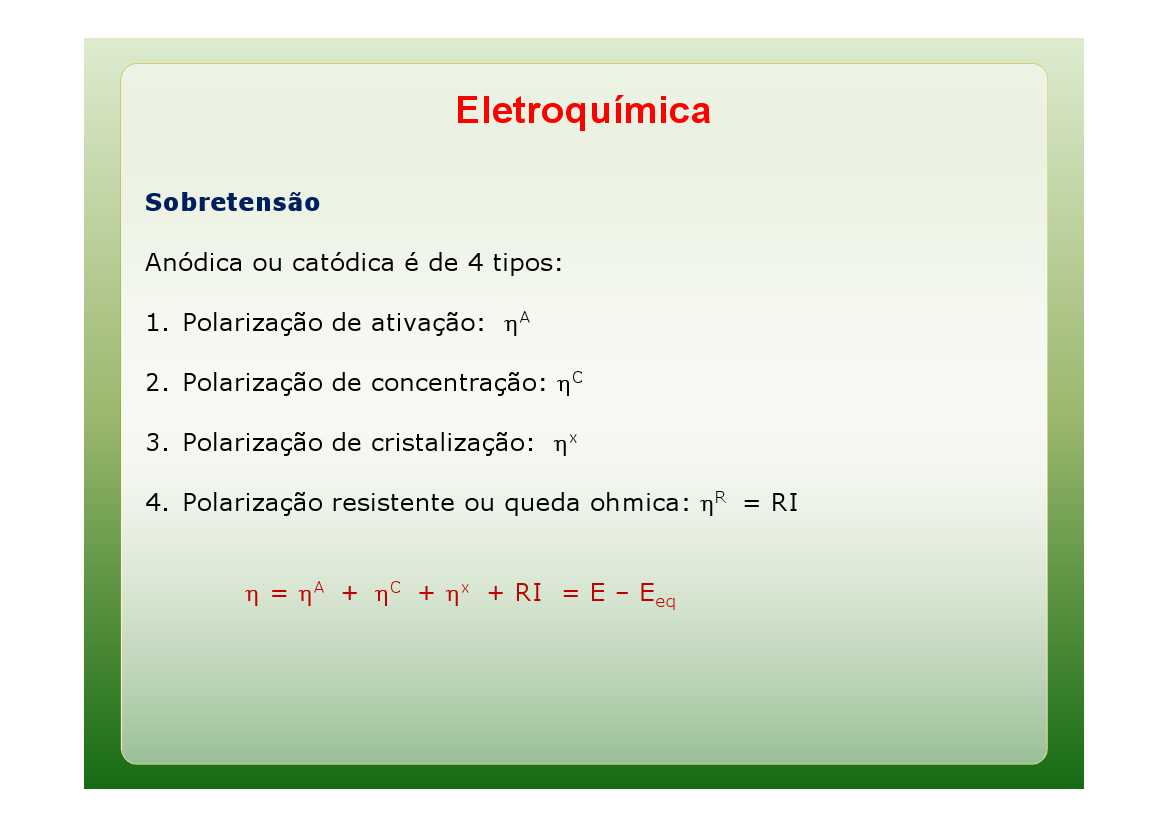 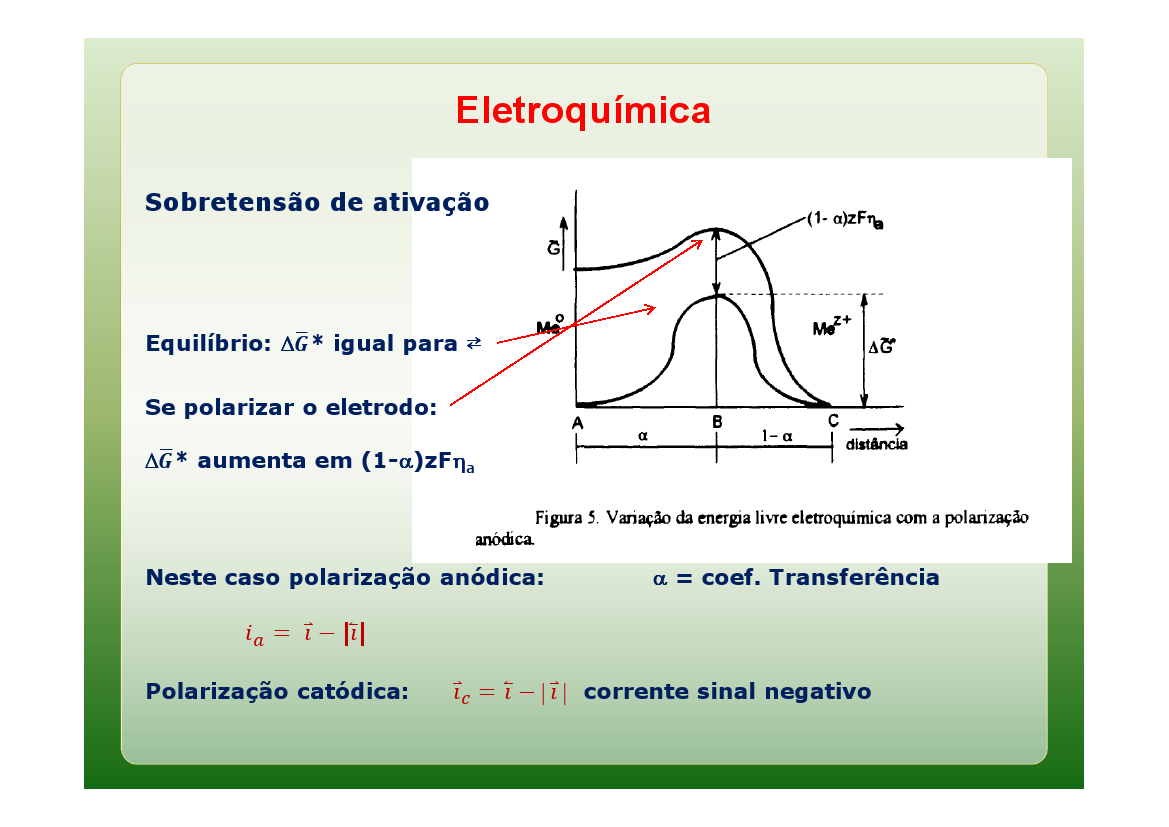 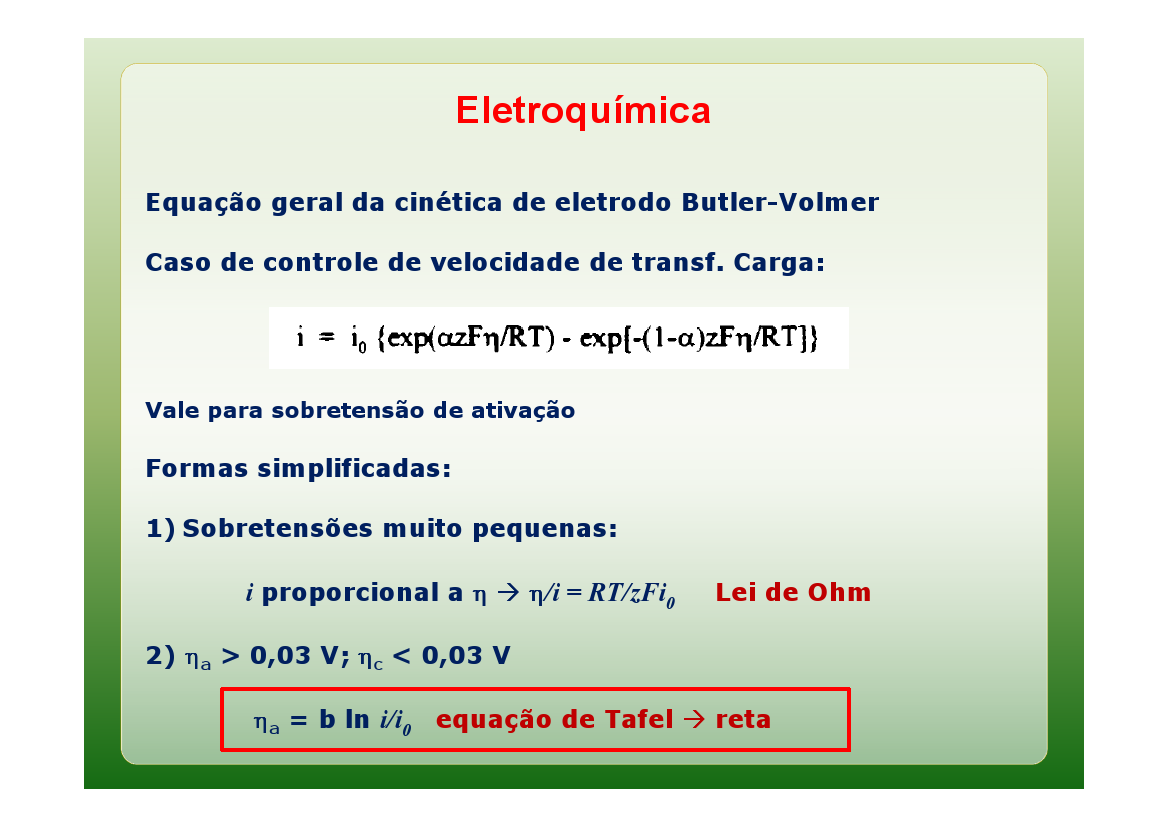 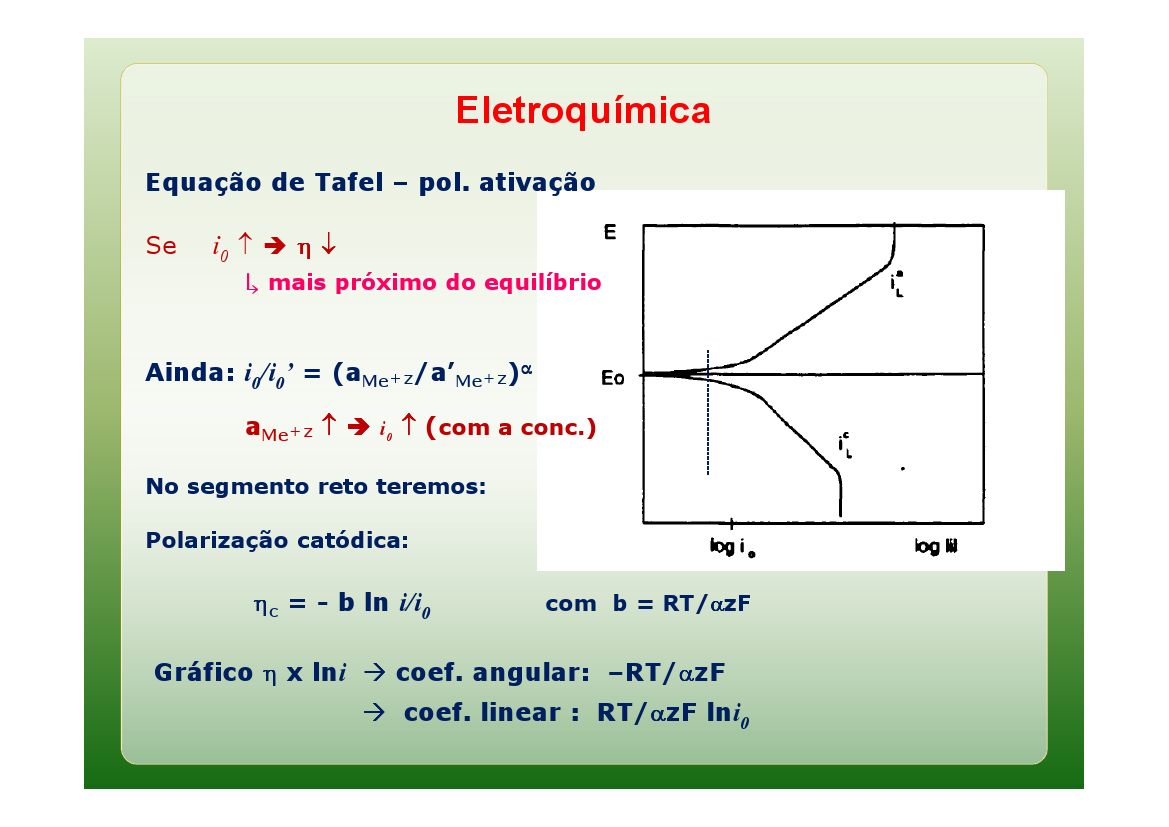 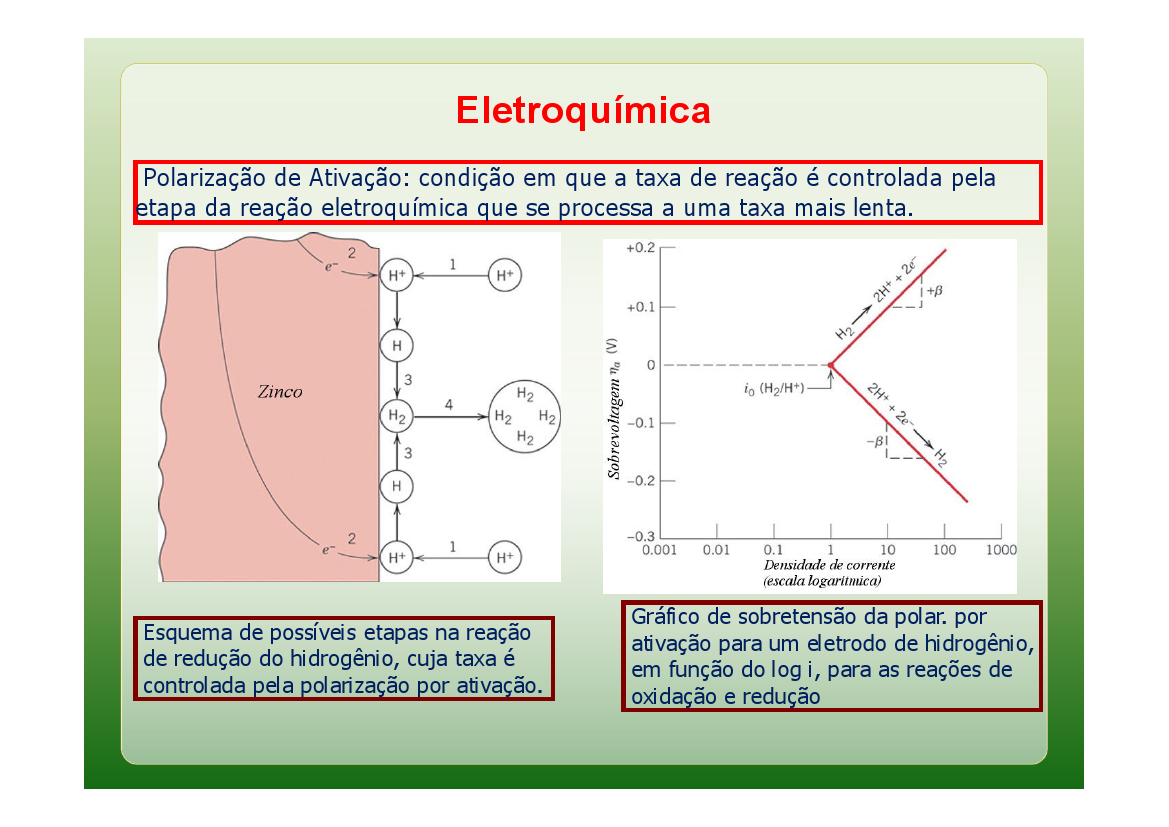 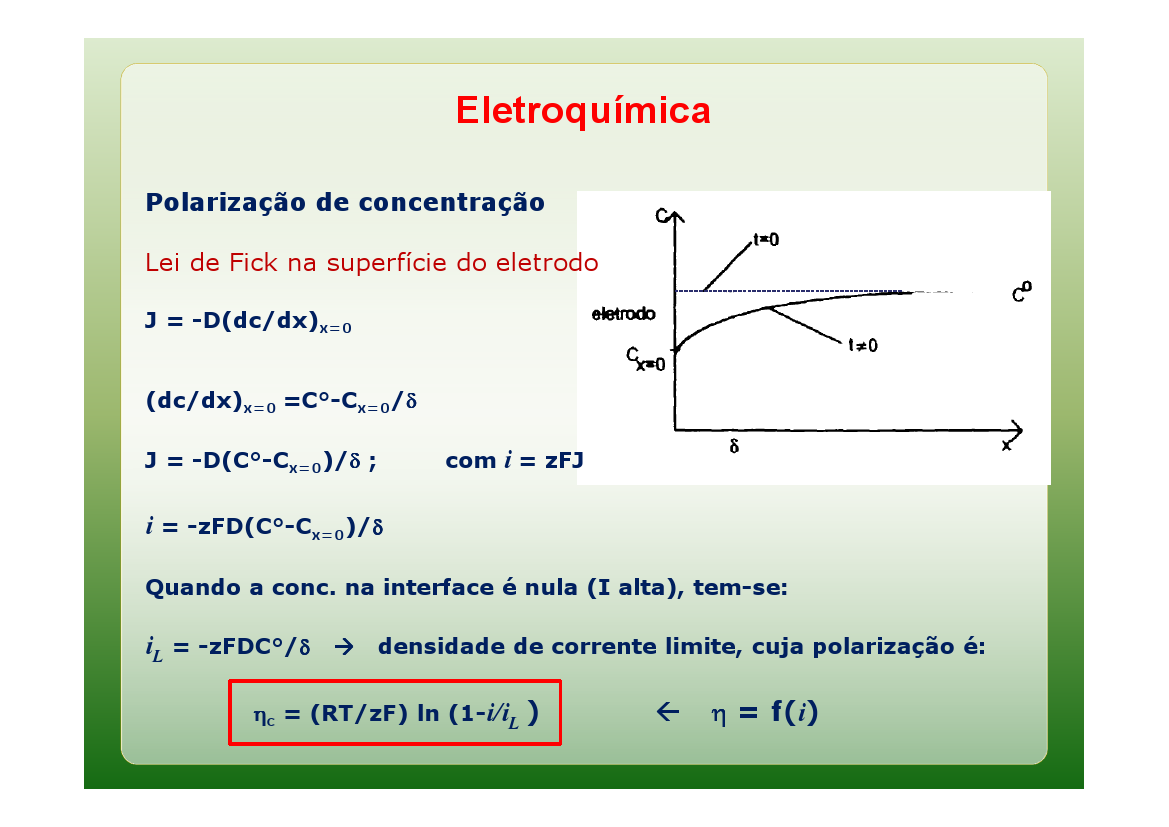 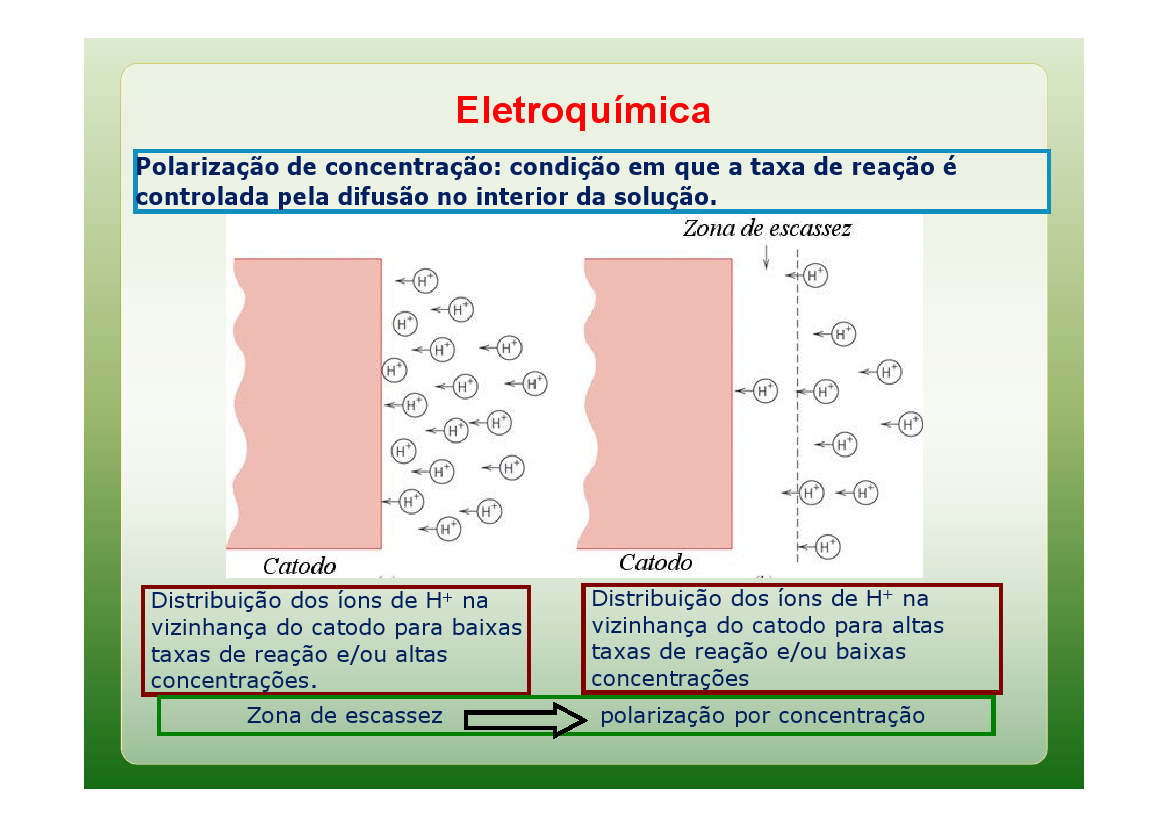 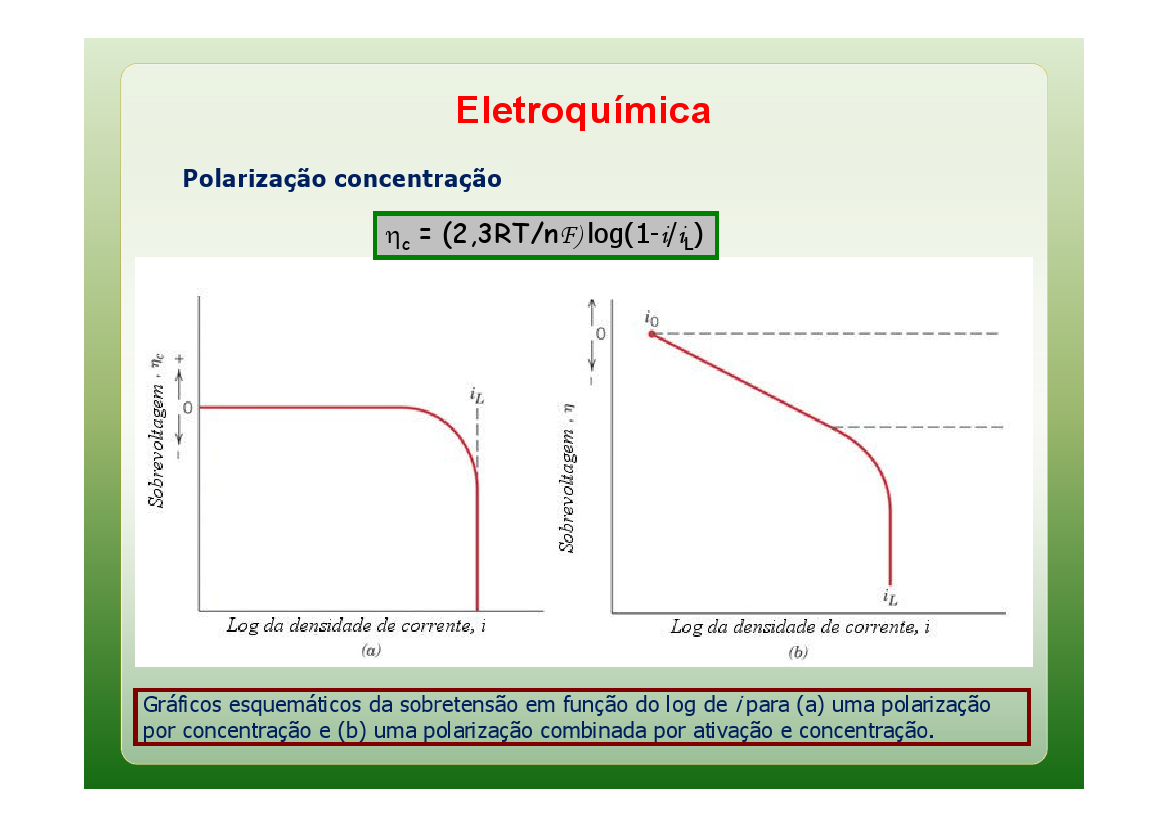 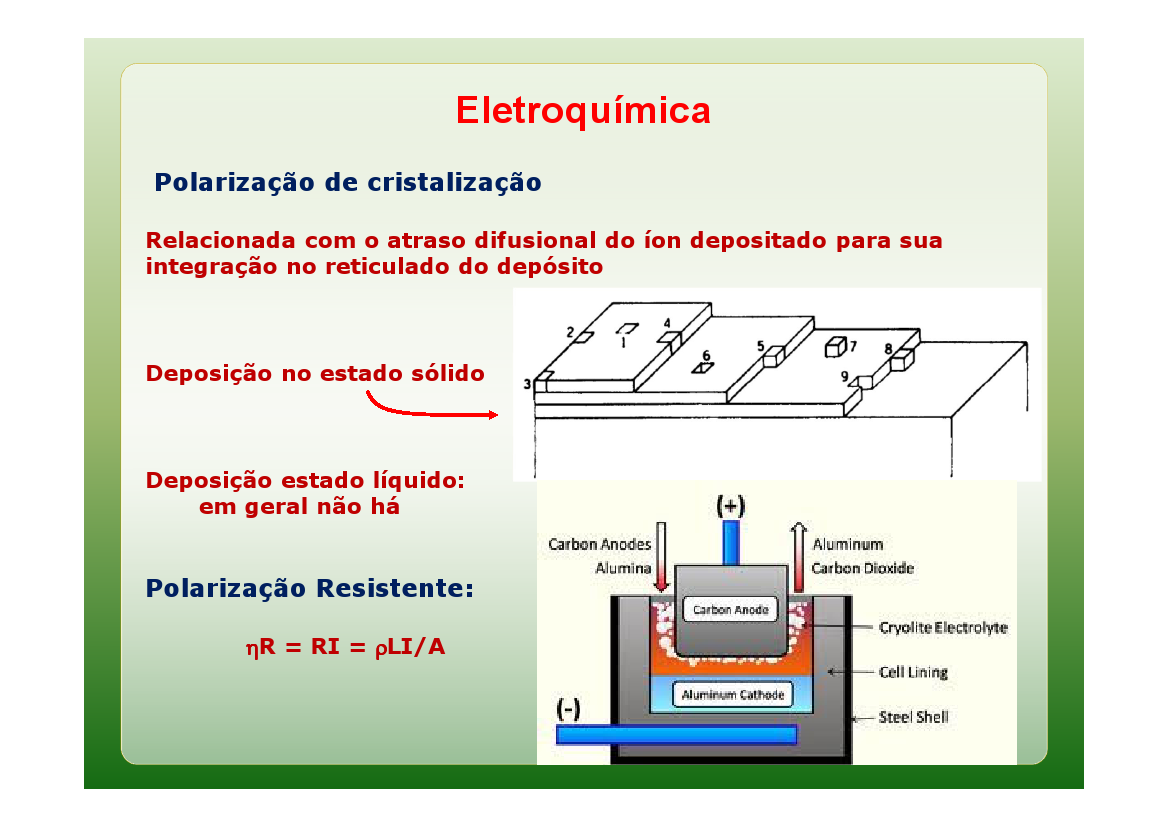 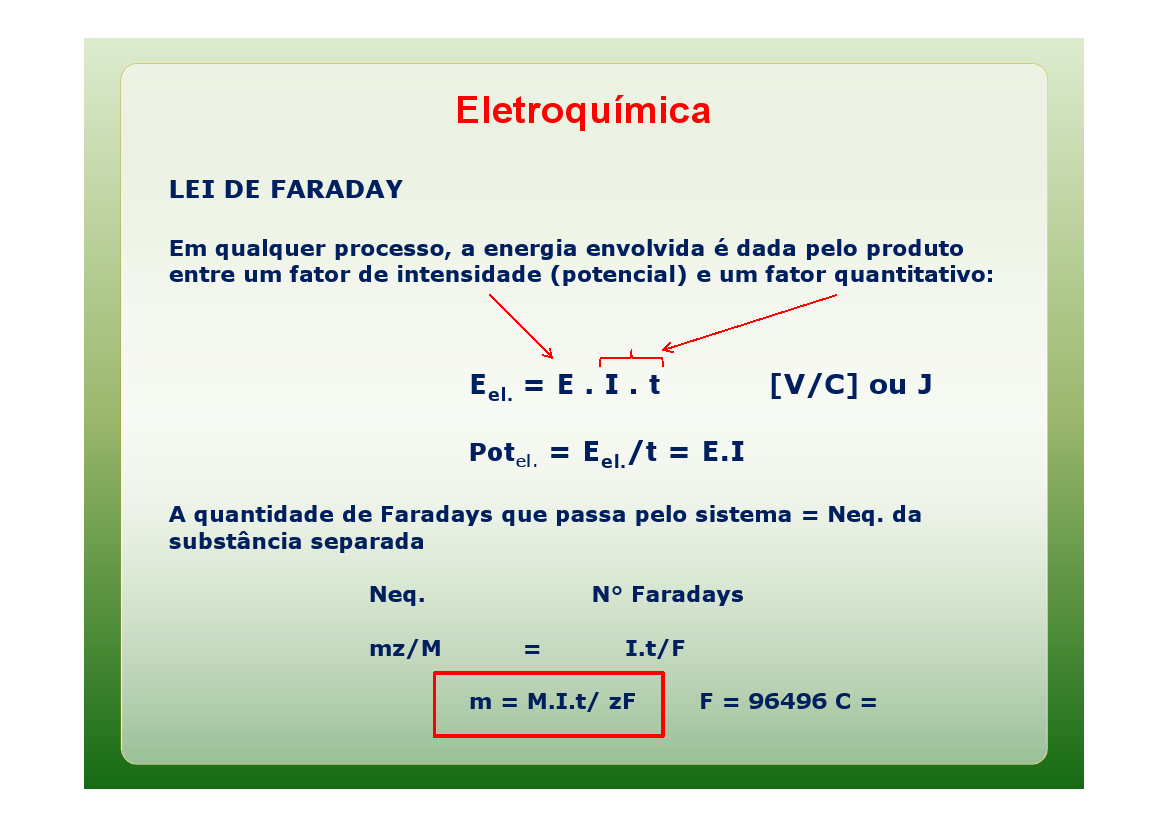 96500 J/V
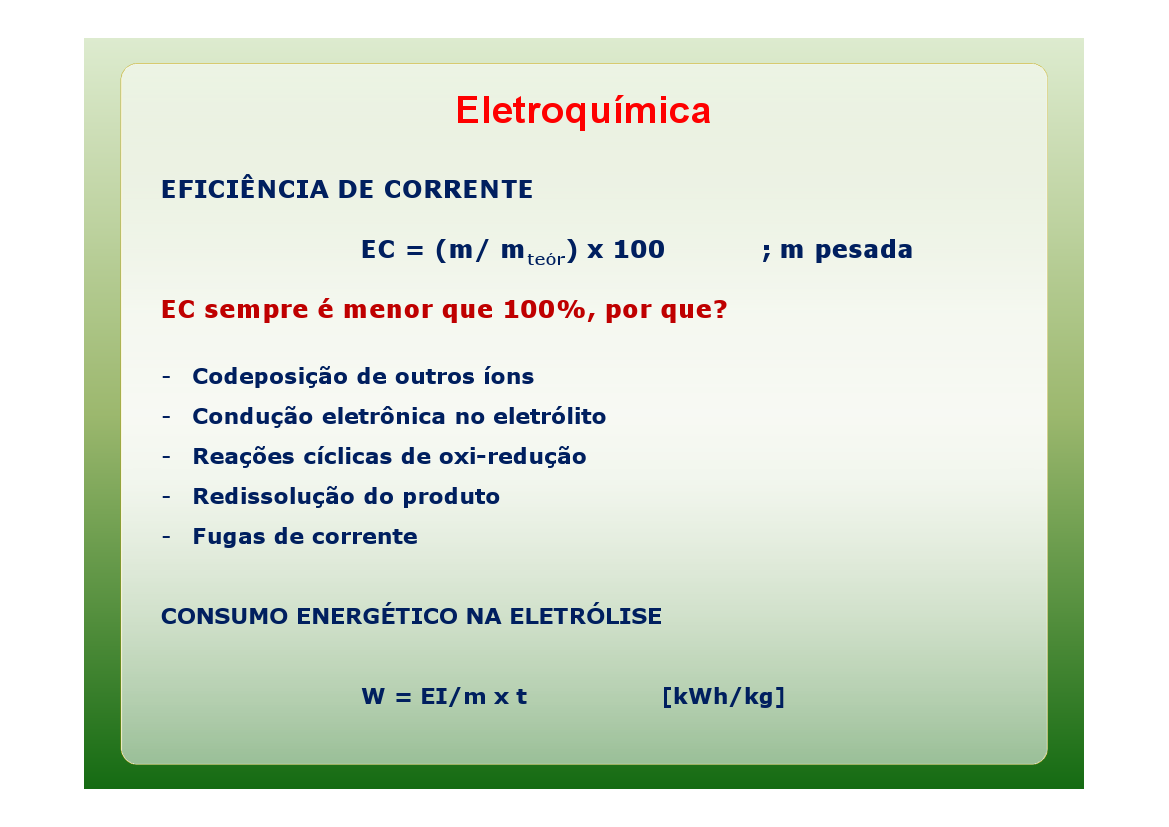 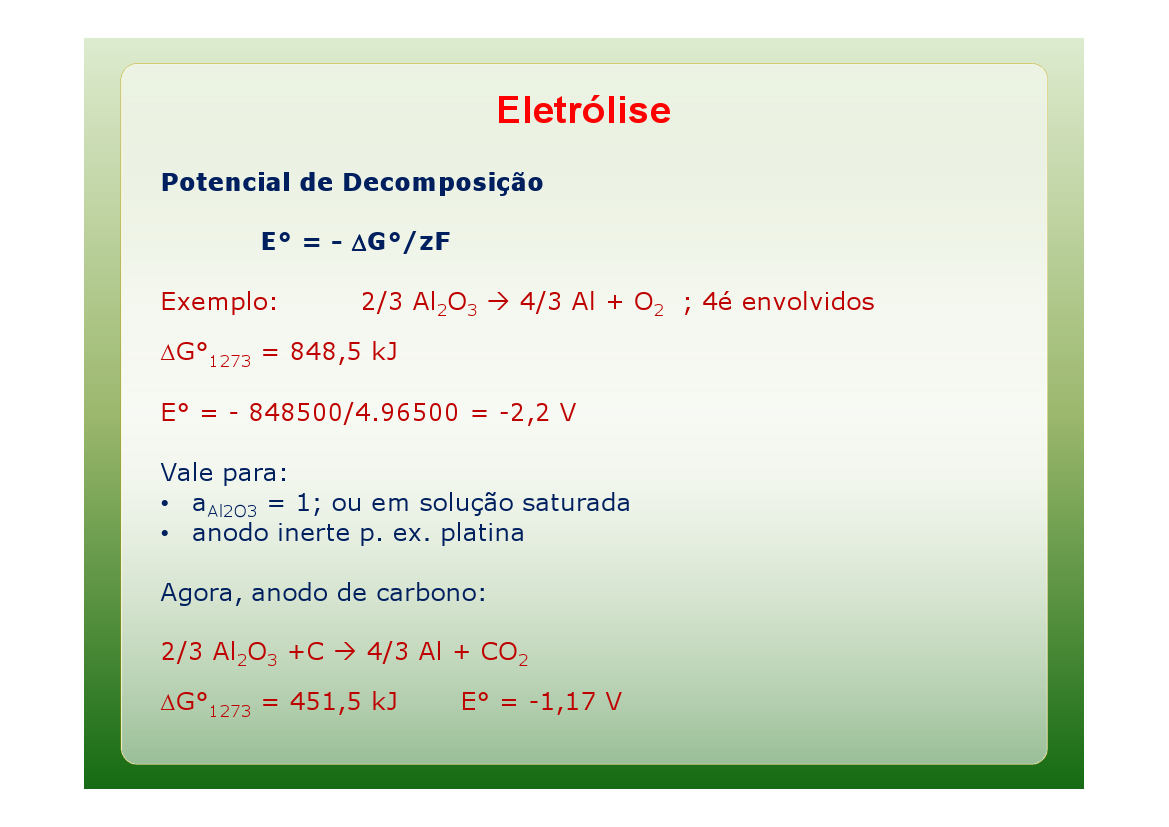 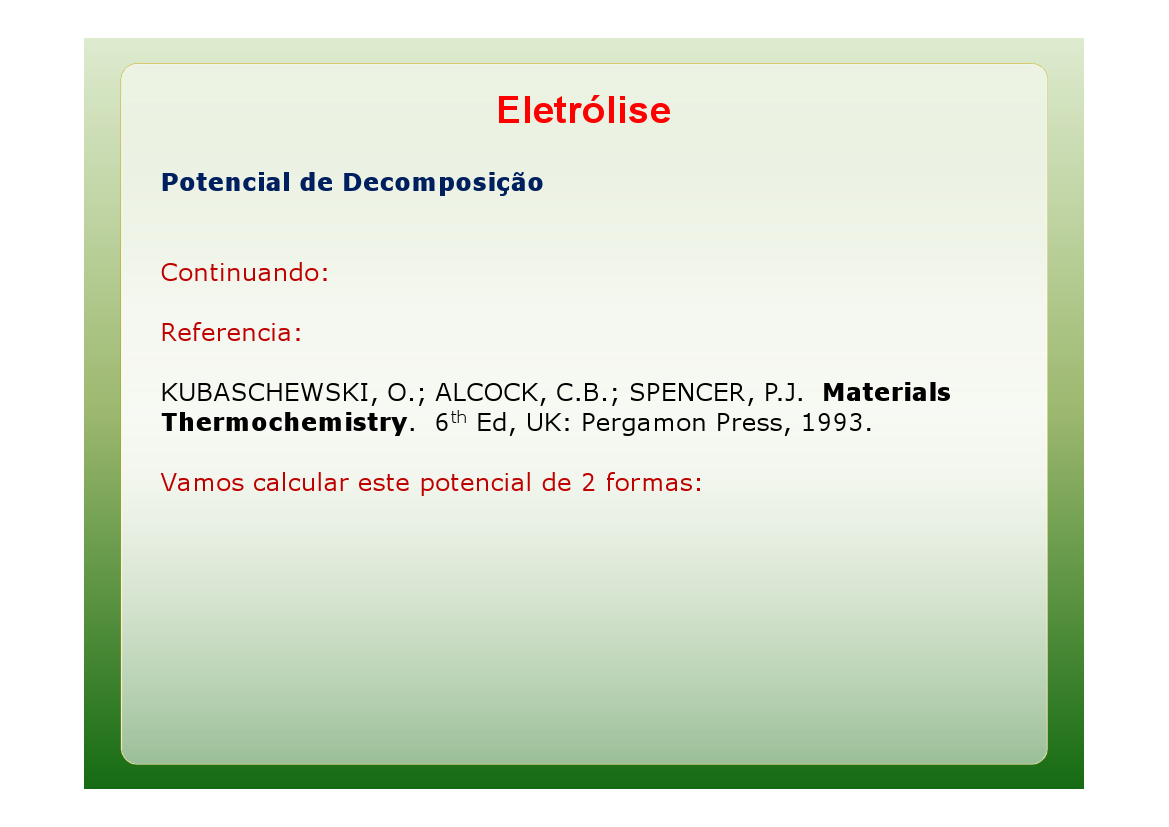 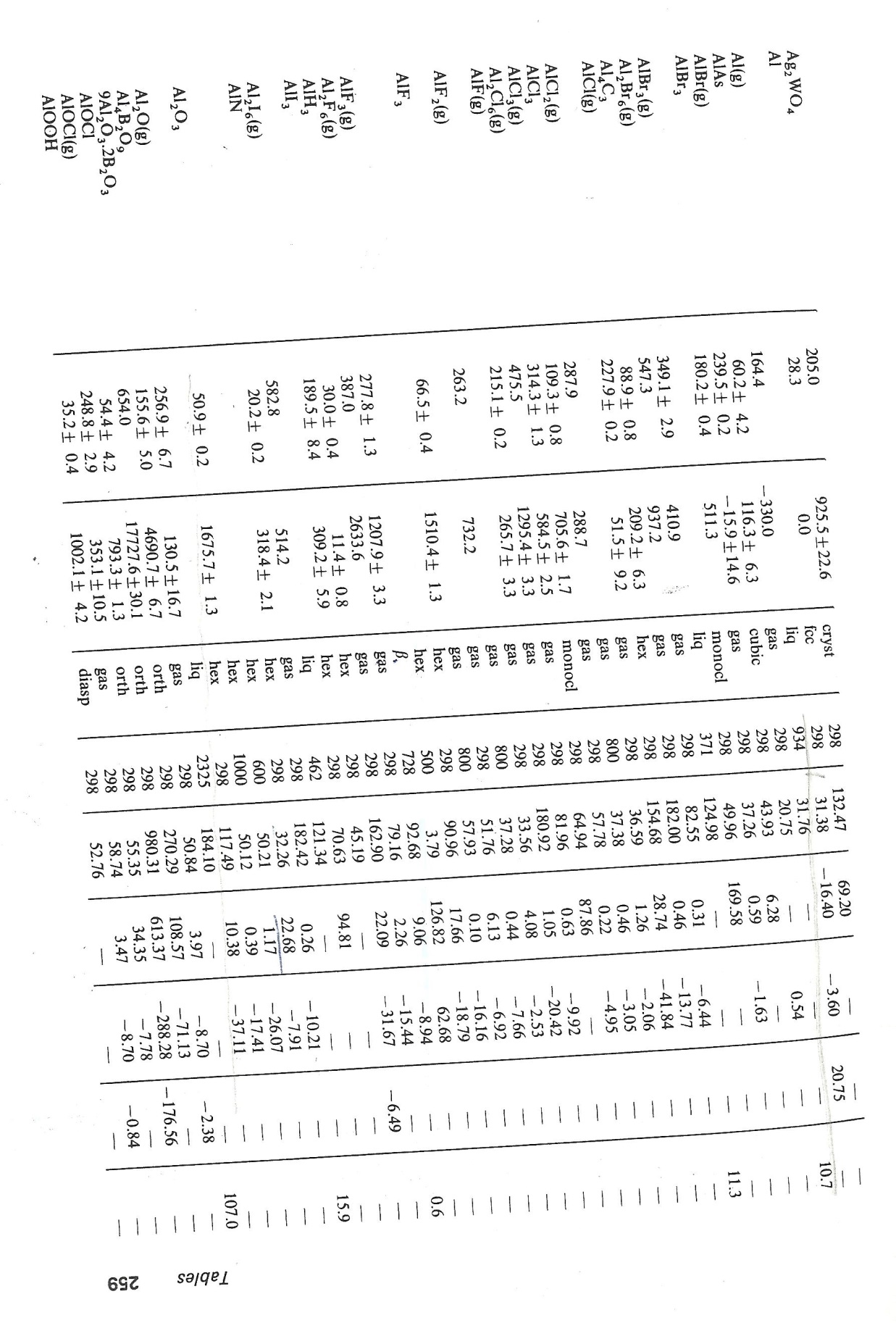 Tabela termodinâmica de O. Kubaschewski, Materials  Thermochemistry, 1993.
S298	-H298        phase  T(K)     A     B.103    C.10-5   D.106      Lt